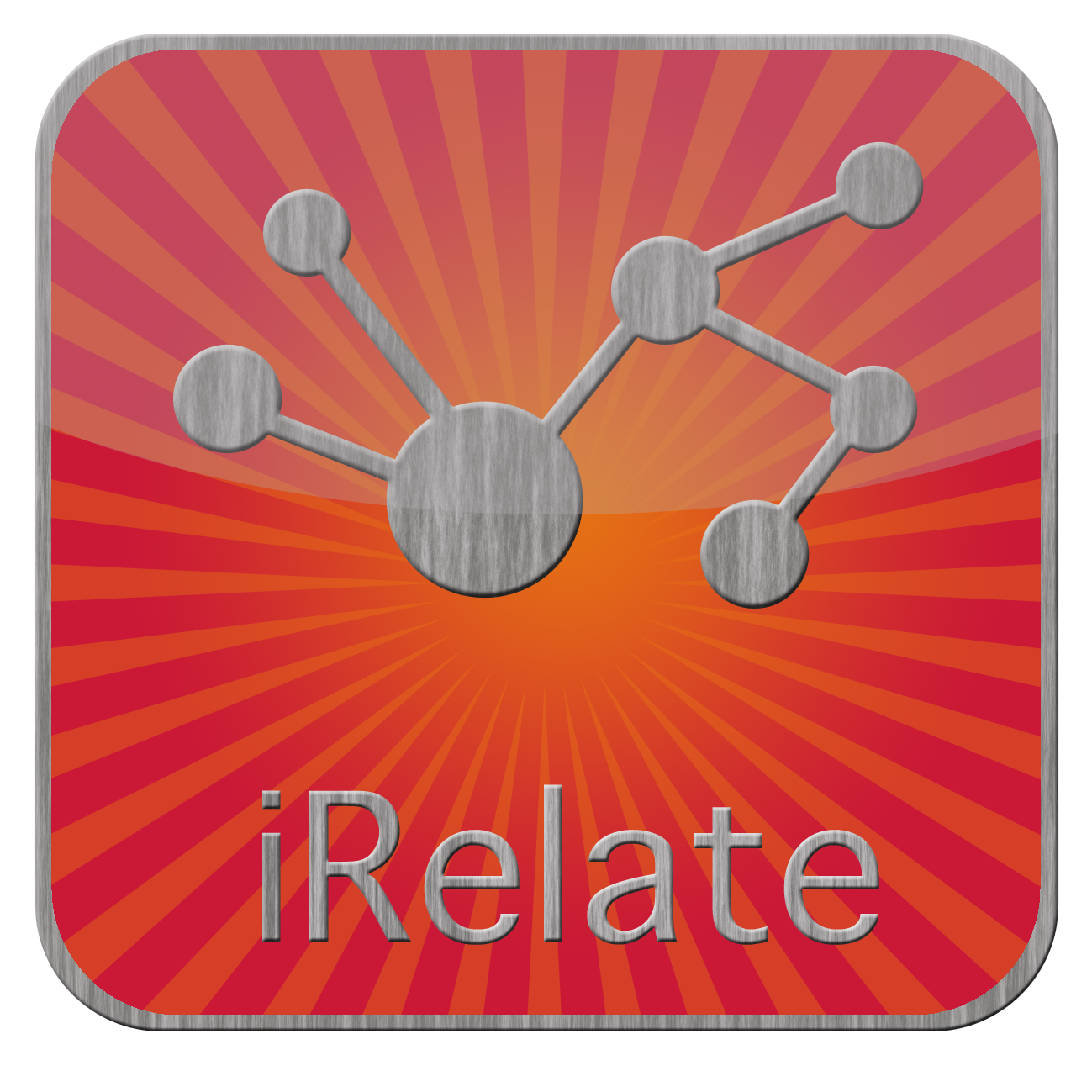 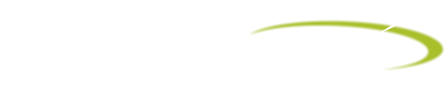 His Story through my story
Acts 17:16-34
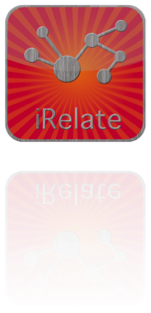 Paul’s Story
Miracles                              Beatings
                     Crowds                                Stoning
Anger                         Imprisonment
                  Whipped                                  Teaching
Commenting                   Debating
                        Friendship                   Joy
Love                                    Pain                    Loss
                Life            Hope           Faith
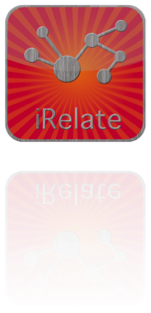 Paul in Athens
Observation; he used his eyes and looked (16, 21)

He saw…

Idols                           People           
                 Temples                    Hope
Longing                                                     Need
                           Confusion
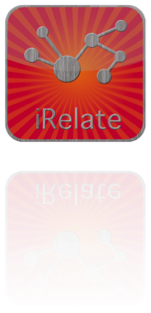 What do we see?
Longing for community          Idols
Pain                                      Joy                         Love
          Quest for celebrity              Riches
Poverty                            Selfishness
                    Charity                              Confusion
Obsession                Globalisation
                   Pleasure                          Superficiality
Lack of a coherent world view
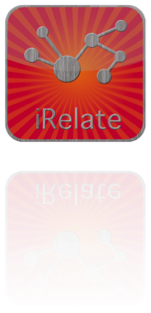 Paul in Athens
Engagement; he used his mouth (17, 22ff)

He communicated…

Reasoned                       Debated
                   Disputed                        Preached
Spoke                              Shared
                 Engaged                        Defended
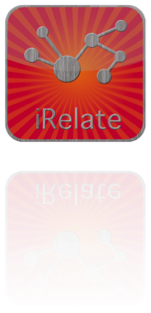 Tom’s Story
Aged 15                     St Alban’s High School
                  Year 11
Christian                                               Reads a lot              
                                    Leads the CU
Has a messy room
                                  Enjoys D of E   
Argumentative                                  Likes to laugh
                              Eats a LOT
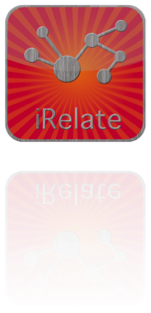 What do we say?
Rules of engagement 

                    Truth                 Words
Actions                                                                Alone
                  Together                          Reasons
Wonder                        Questions
                 History                             His Story
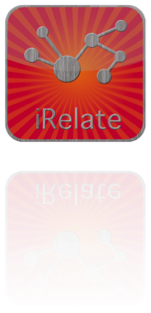 Paul in Athens
Relevance; he used their story and his story to explore God’s story (22, 23, 24-31)

Asking questions                   Answering questions
                                Now
Future Hope                                     Past Experience
                             God as Creator
God as Sustainer                           God as Ruler
              God as Father     God as Judge
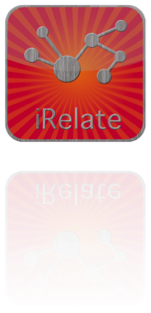 What makes us relevant?
People can dispute arguments for and against the existence of God ‘til the cows come home, but they can’t dispute your experience in the same way

(BRF Day by Day With God…last Thursday)
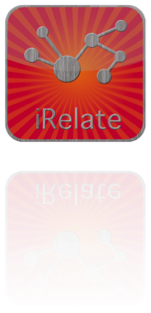 Use your story to share God’s story
Ups                      Downs                          Questions 
        Events                        Thoughts
                     Promises                              Comments
Dreams                                   Hopes
                Disappointments                        Wins
Reality                                    Experience
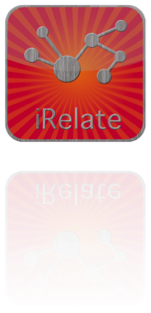 Give others the option to be part of His Story too (33,34)